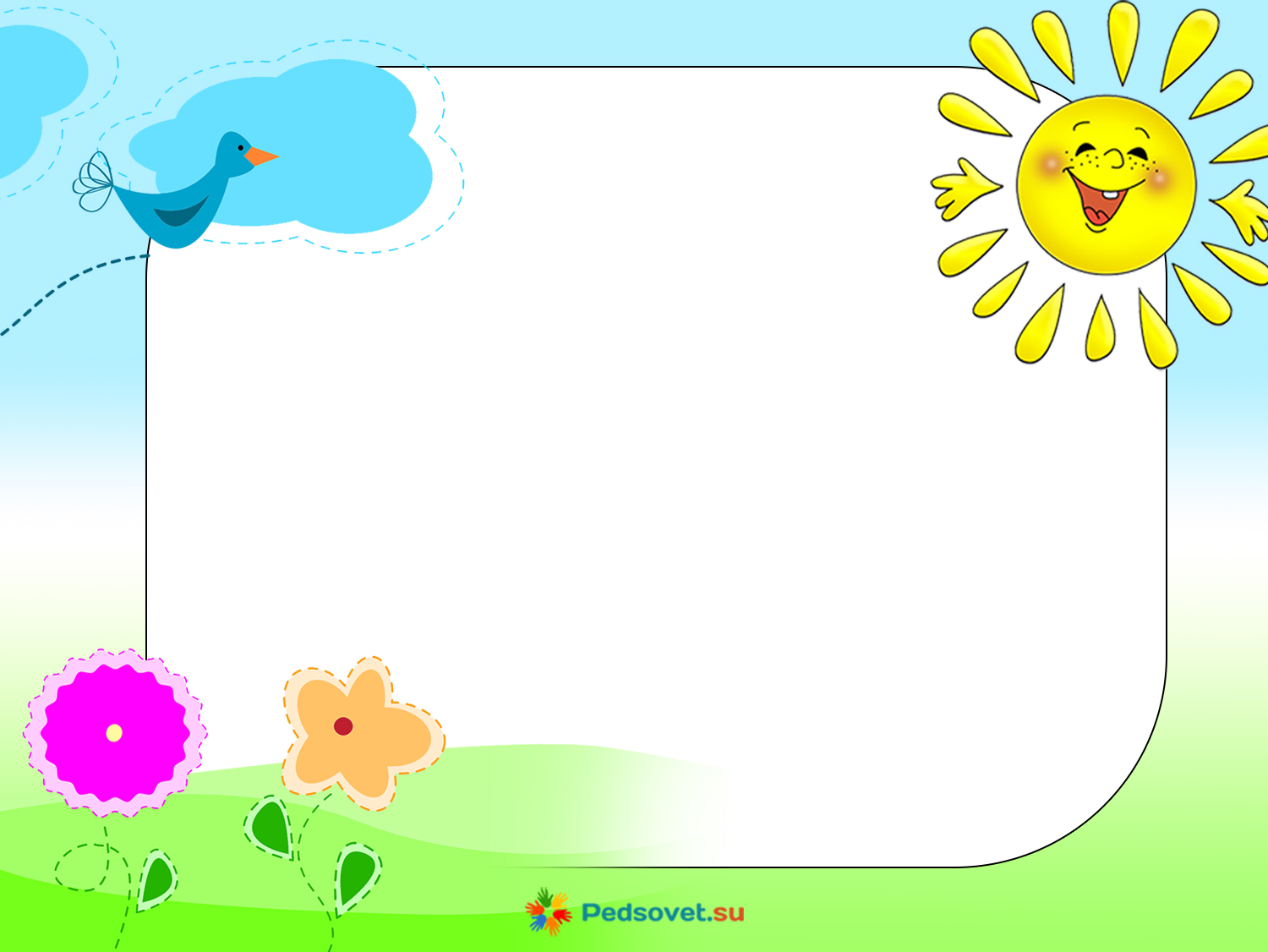 Сказка по кейс-иллюстрации
 « Рукавичка»
Турковская М.А. turkovskaya.marina@bk.ru
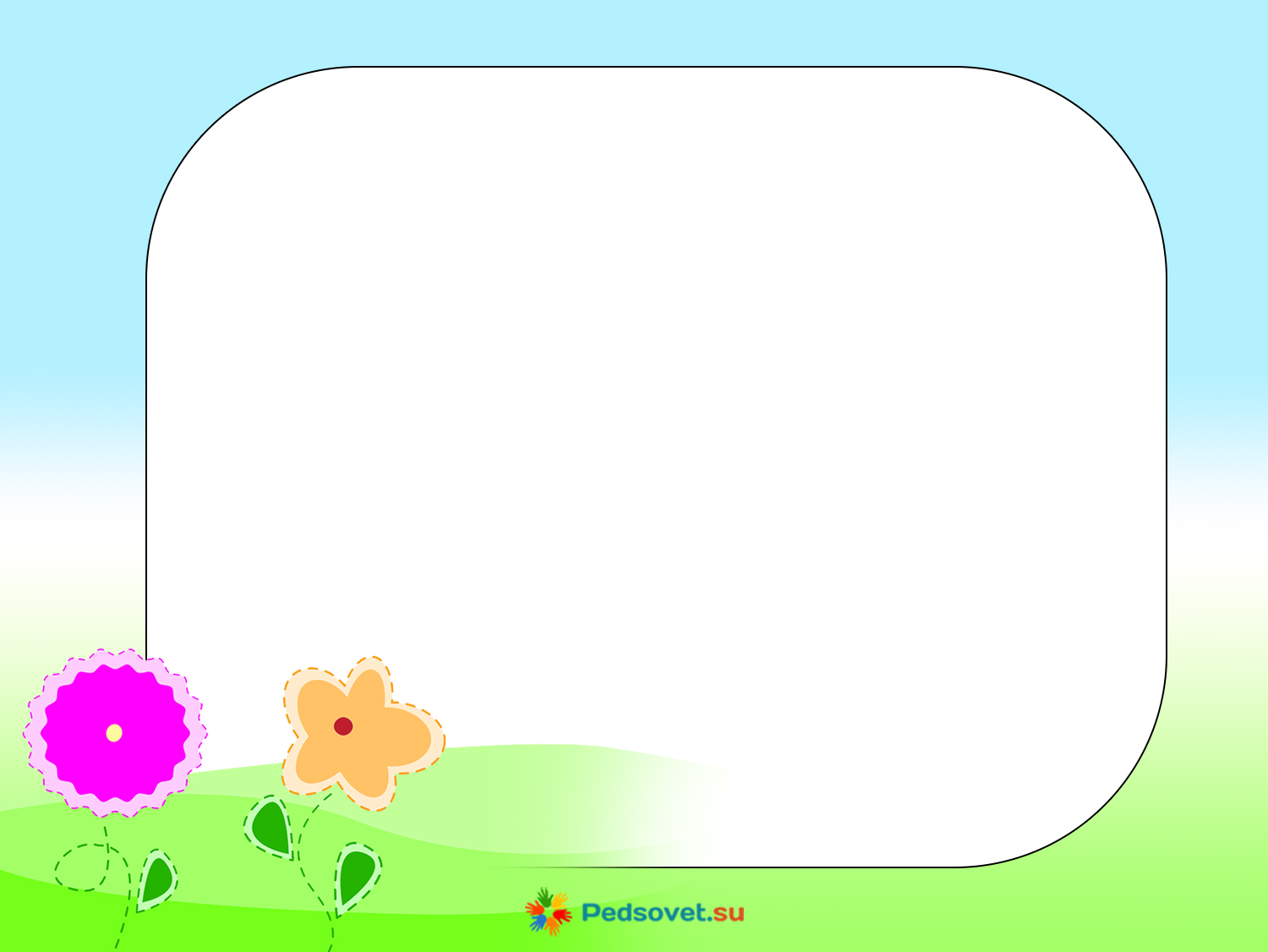 Родитель читает загадку.
Две подружки,
Две сестрички
Связаны из пряжи.
На прогулку мы оденем,
Чтоб не мерзли ручки.
Что это? (Ответ детей).
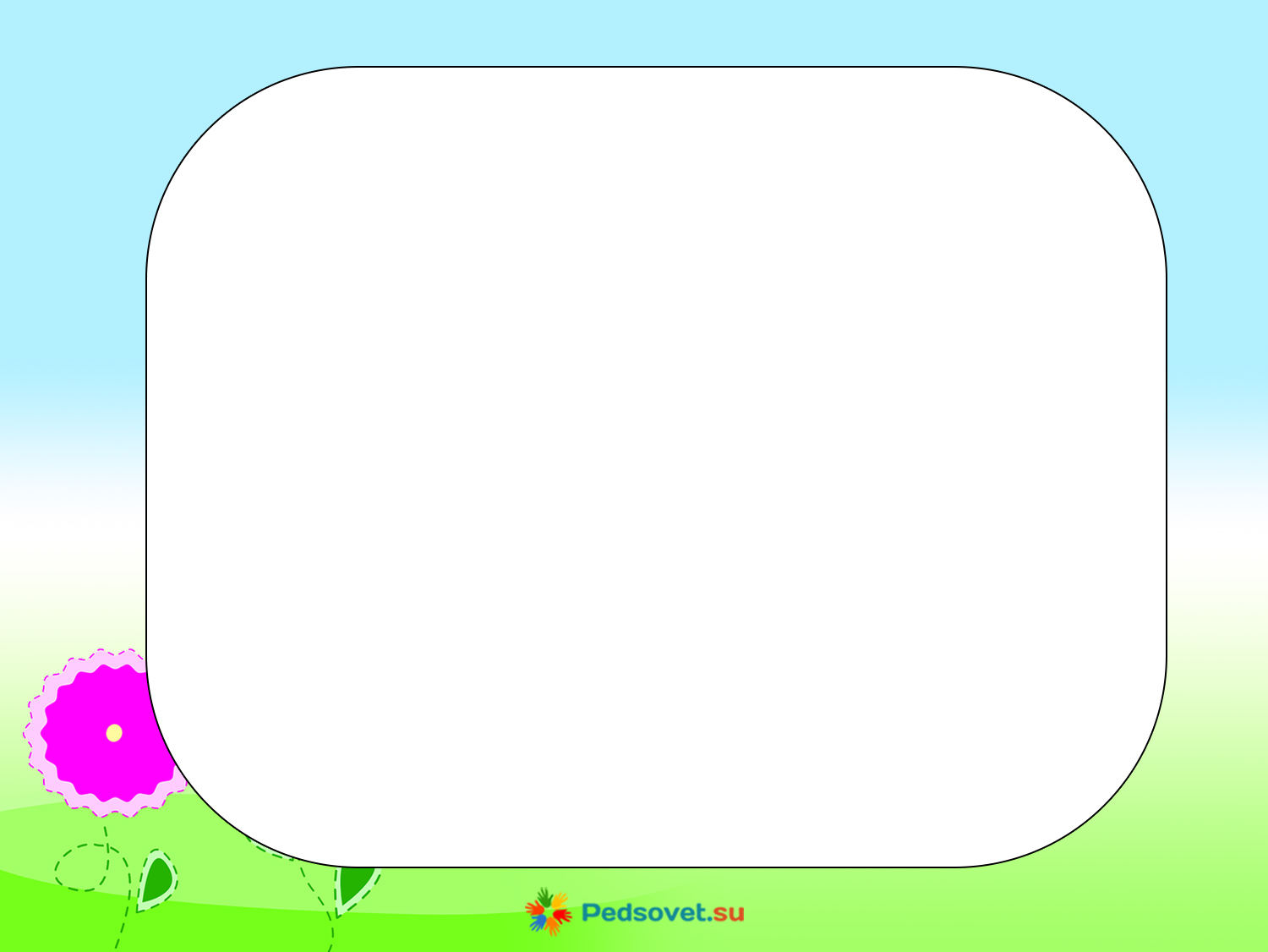 Родитель, читает сказку с опорой на иллюстрацию.
Смотреть ссылку. https://nukadeti.ru/
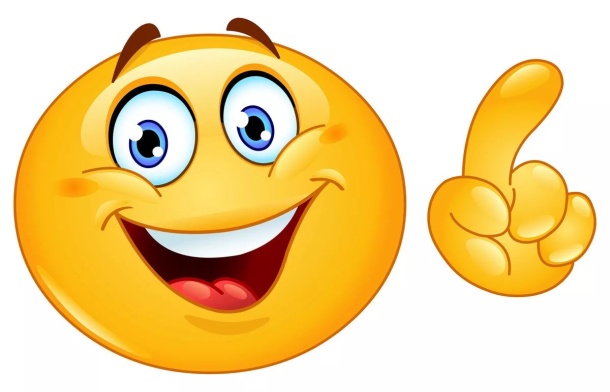 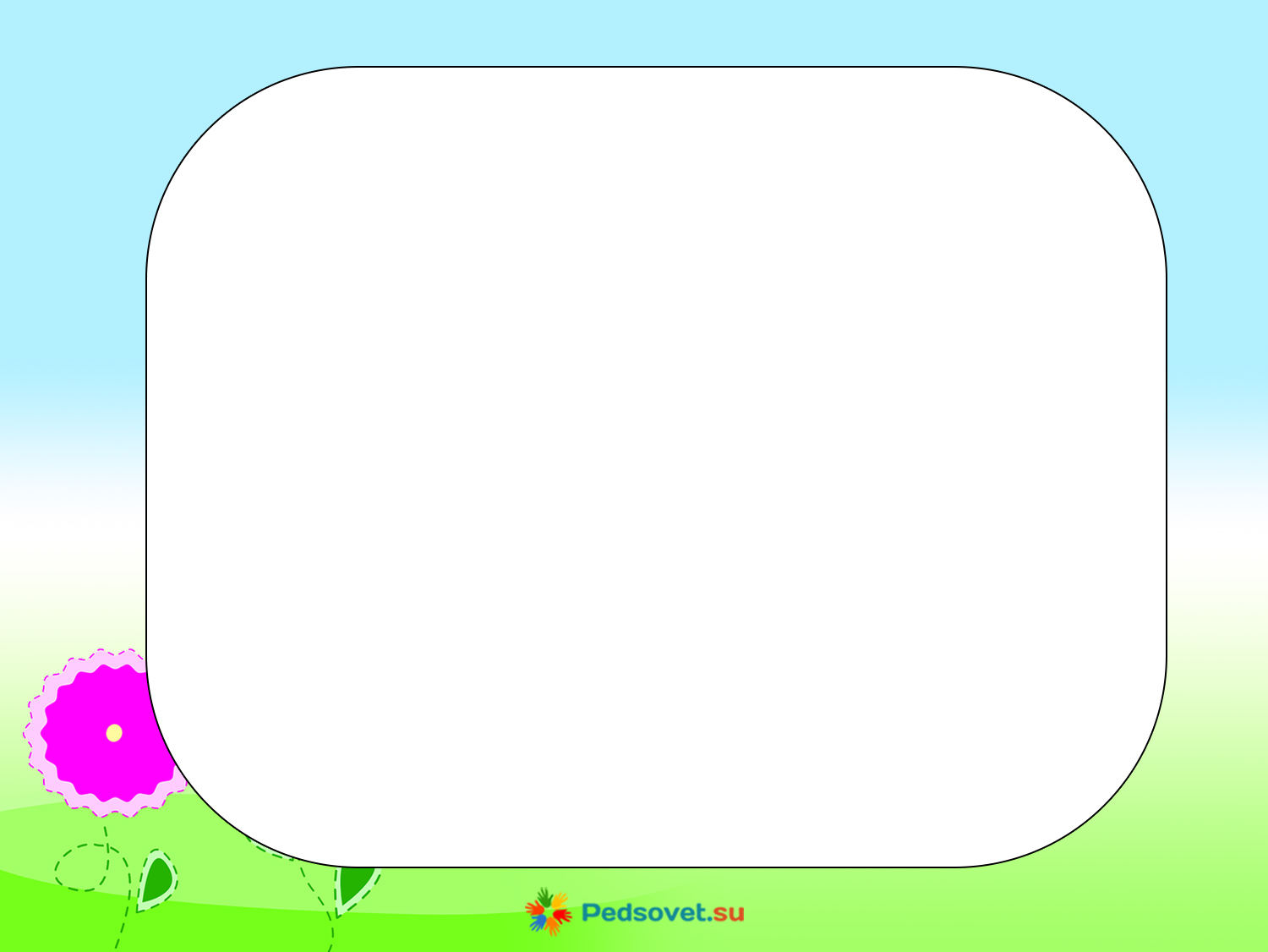 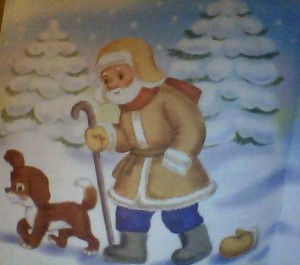 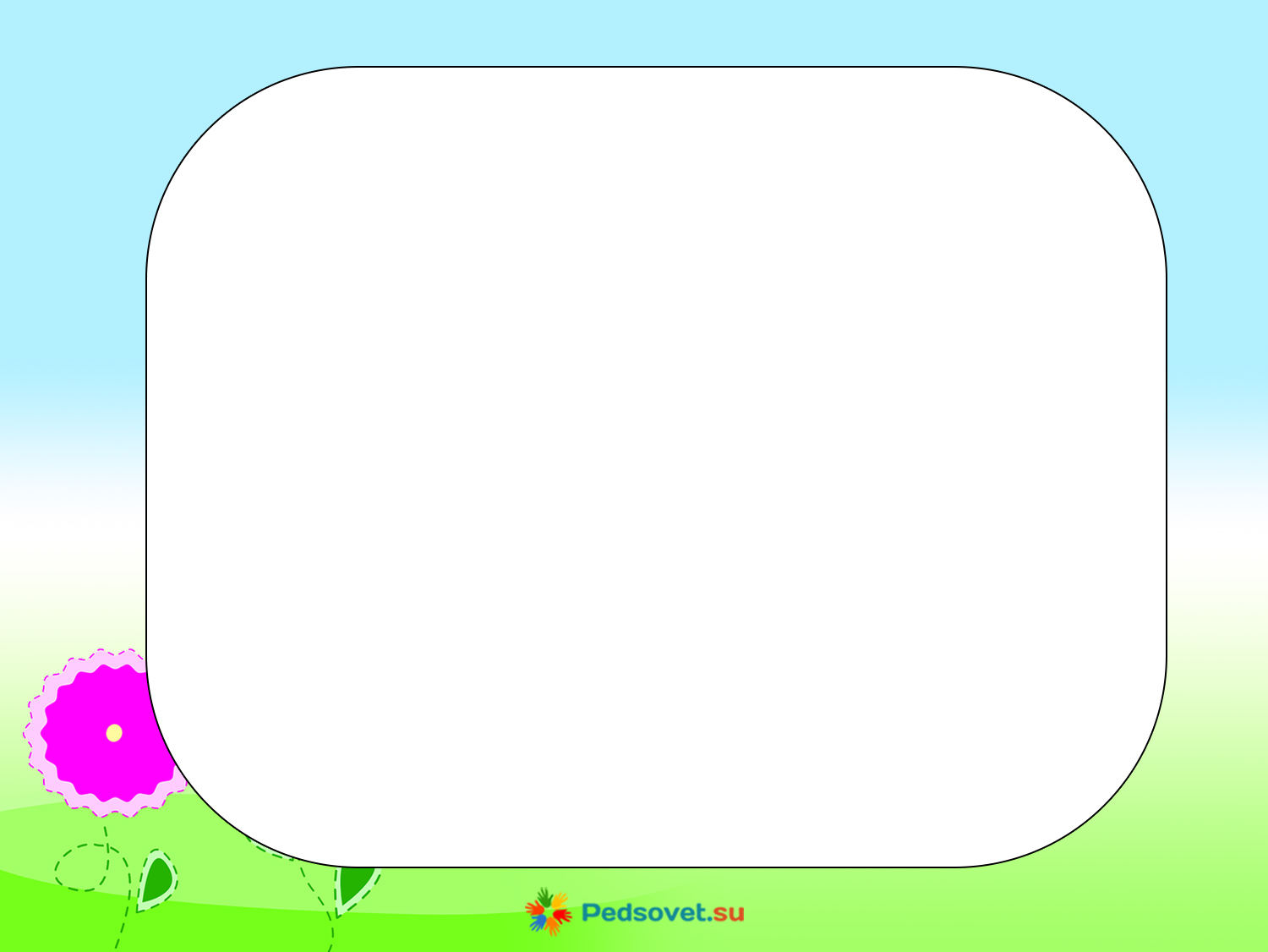 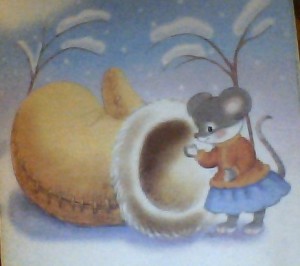 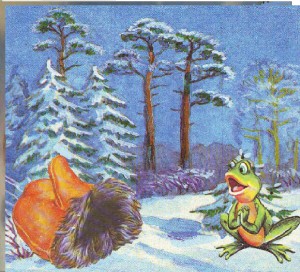 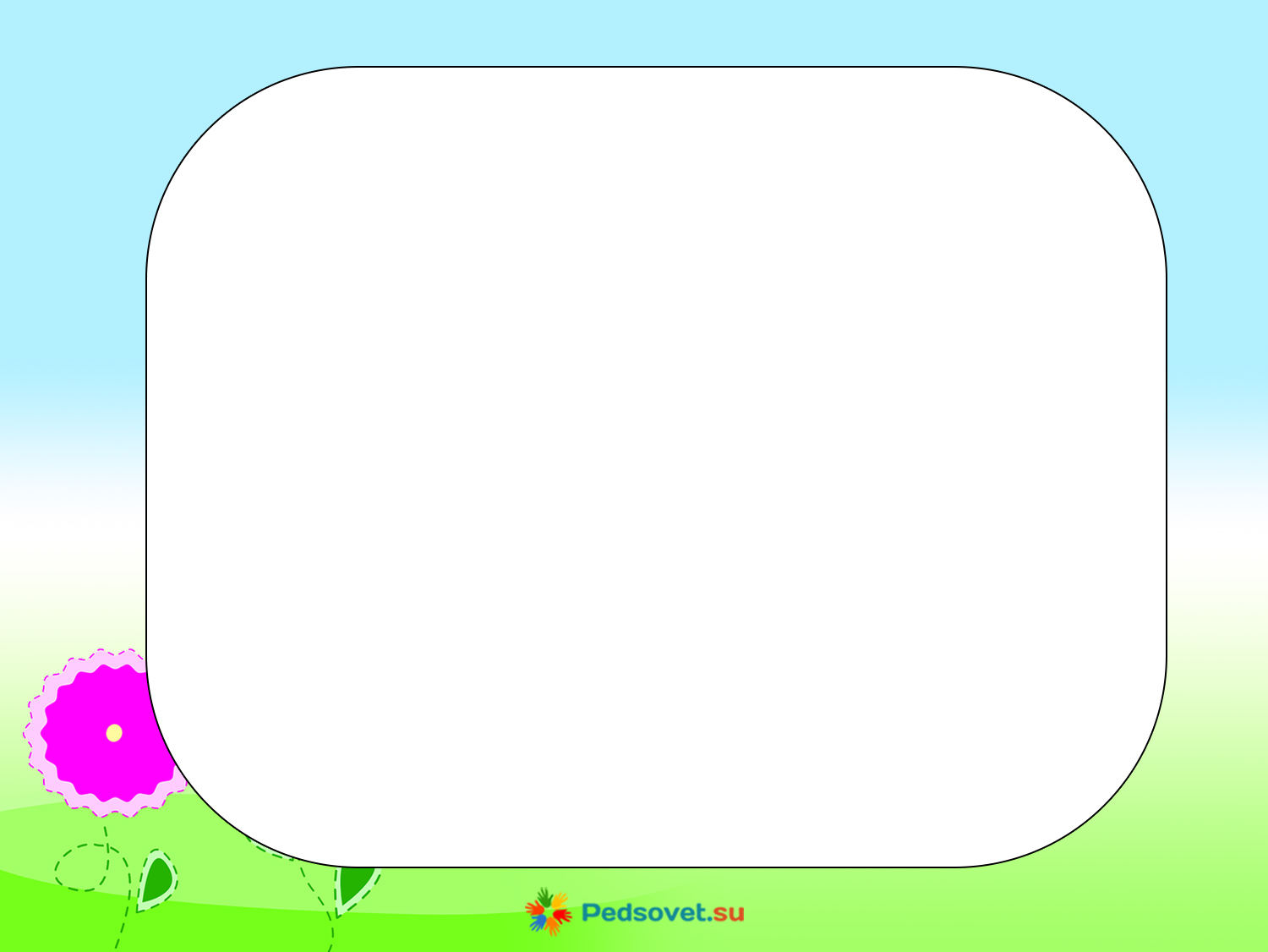 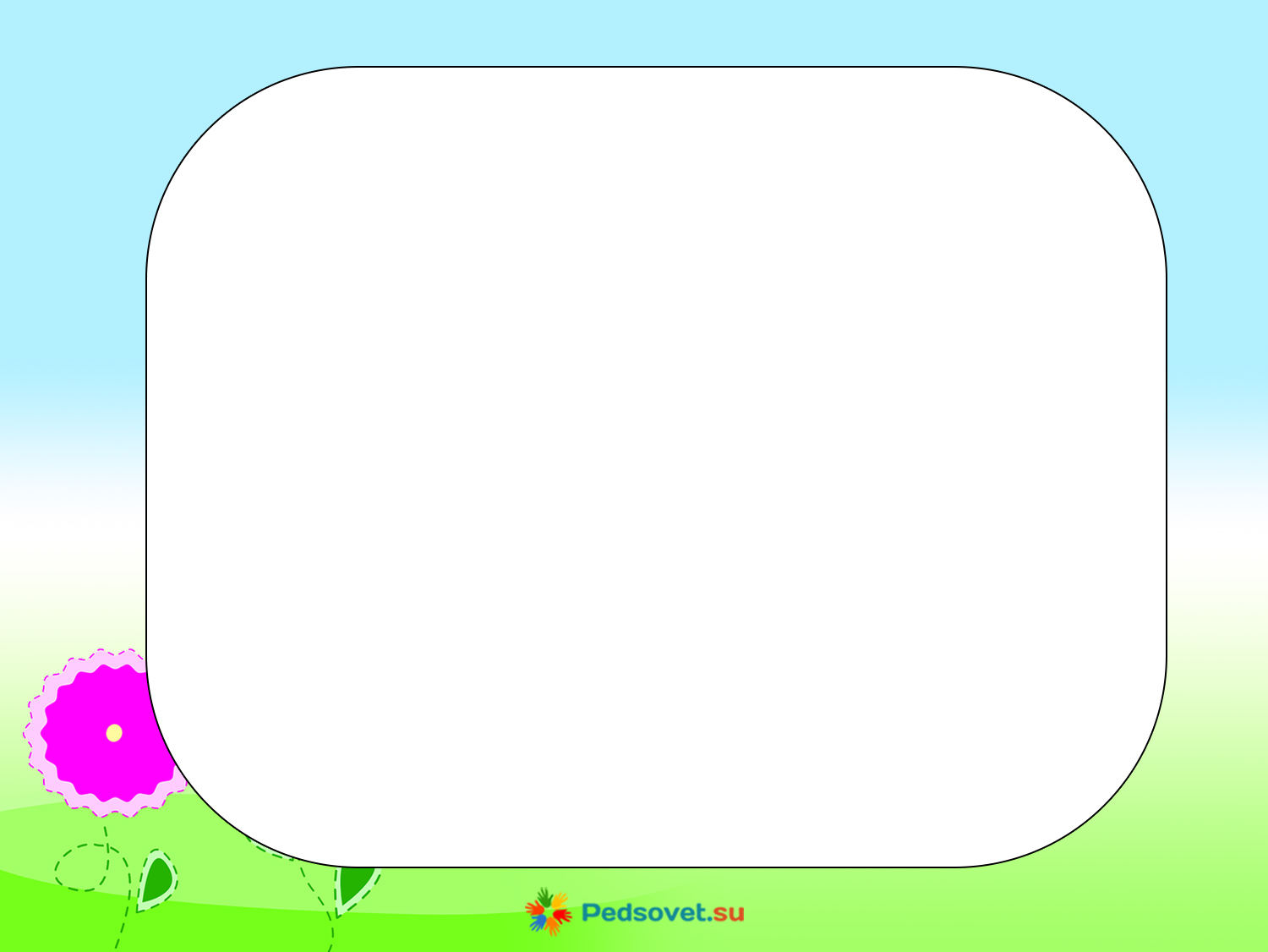 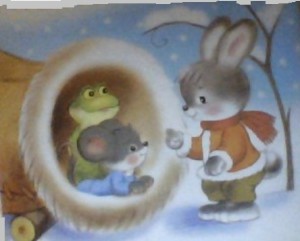 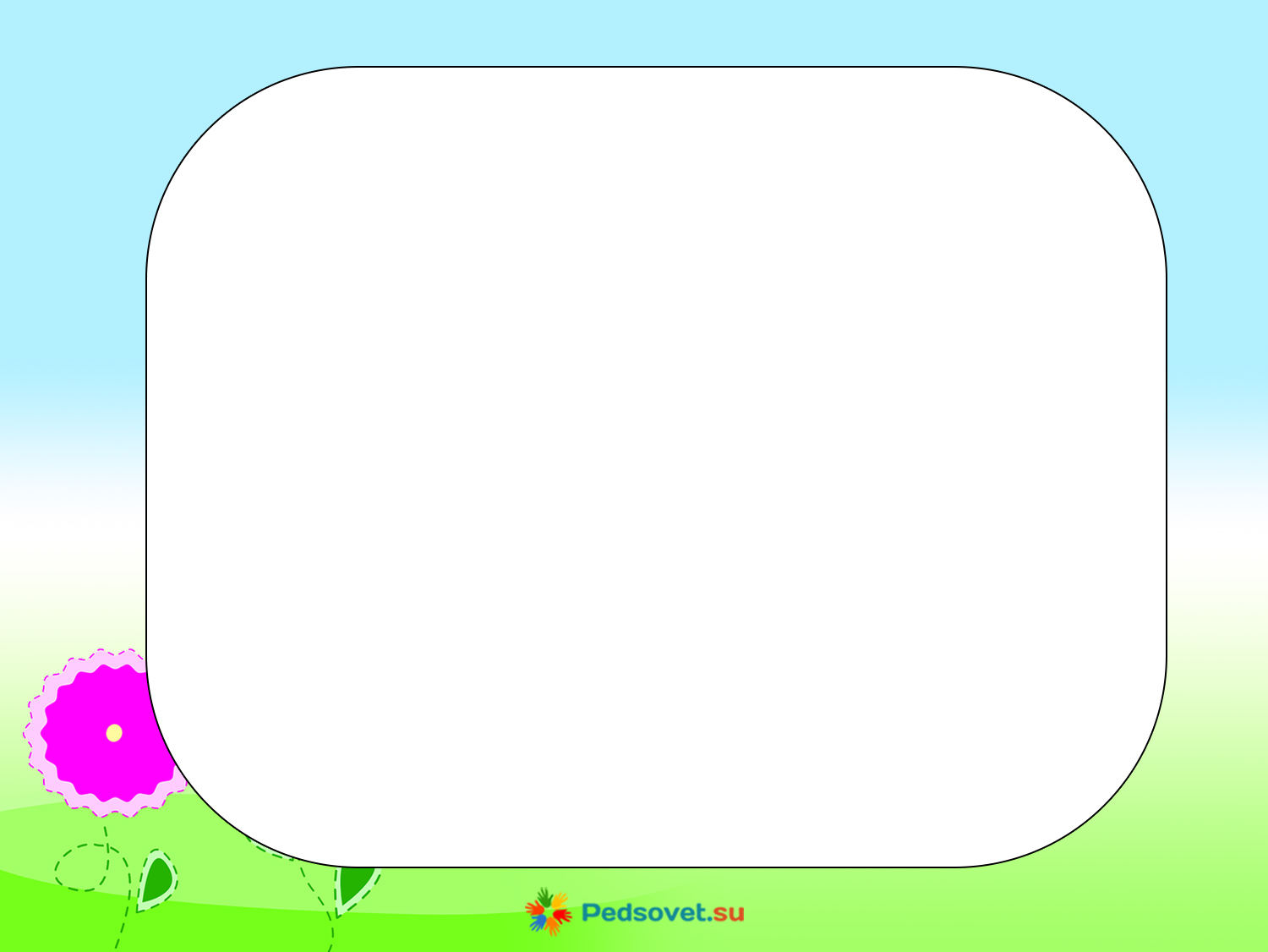 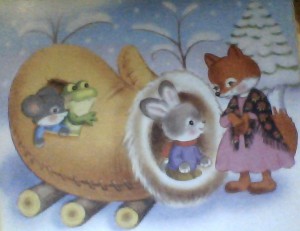 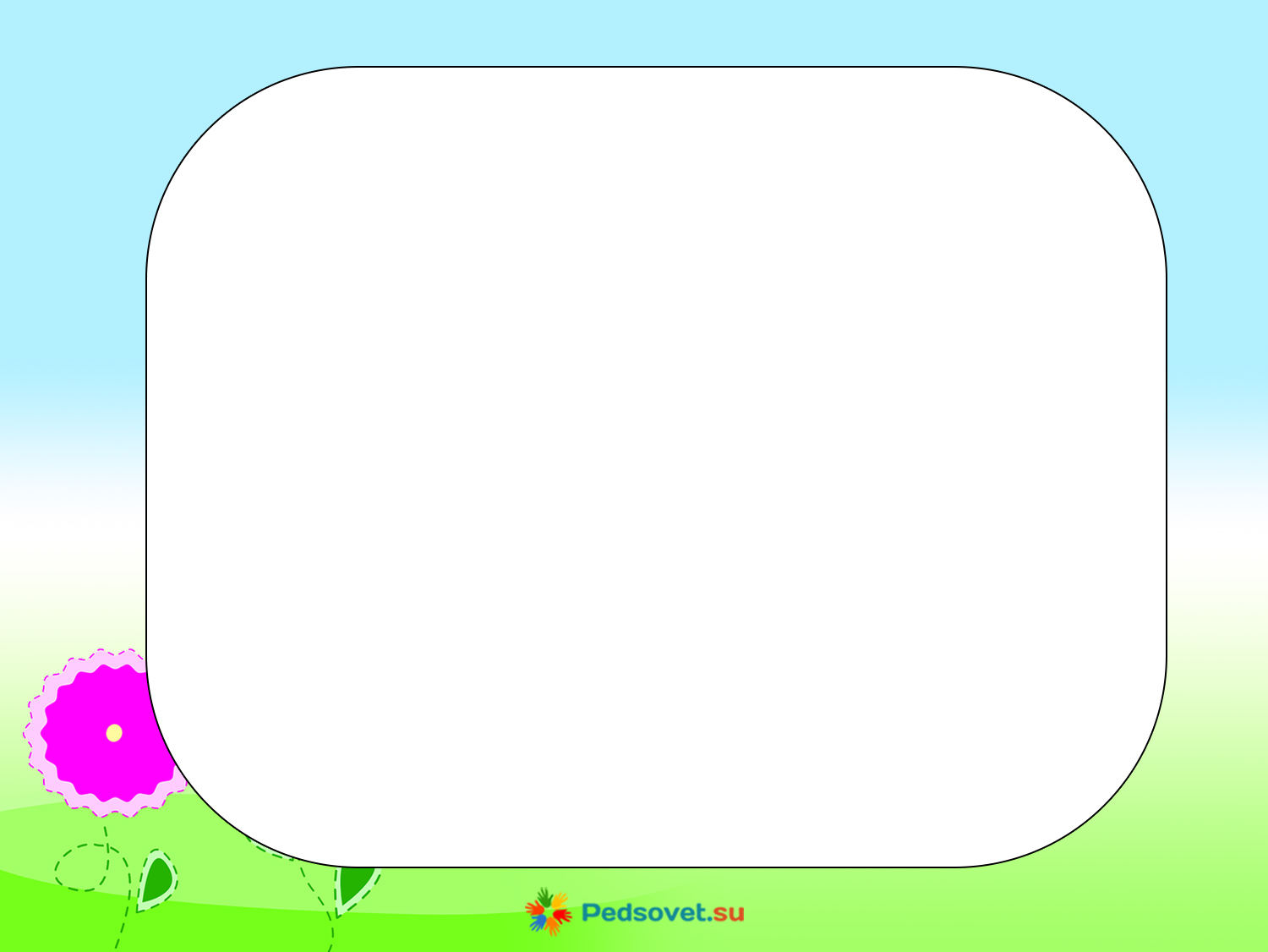 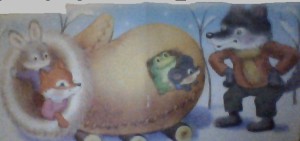 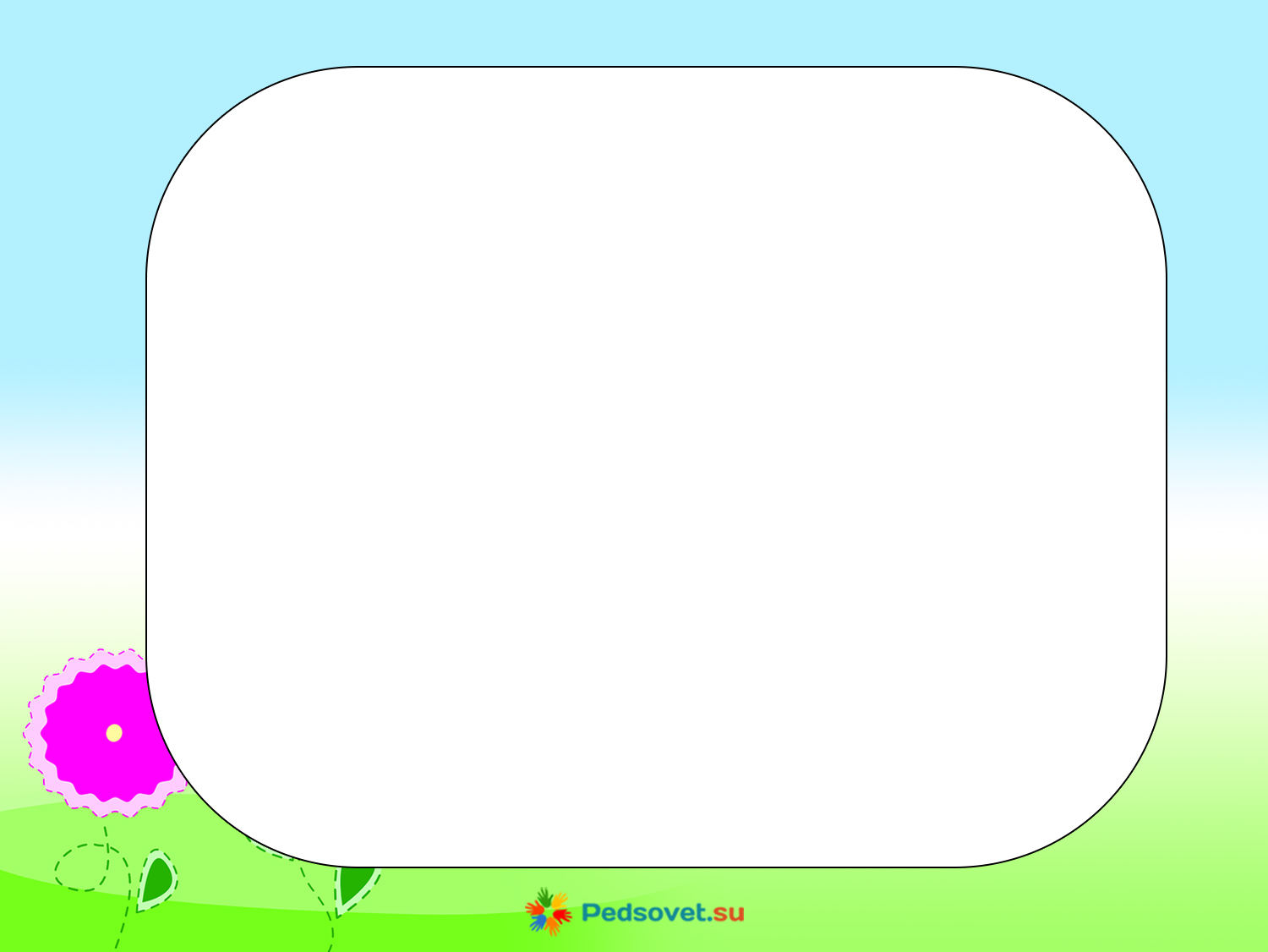 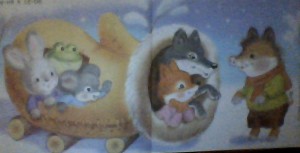 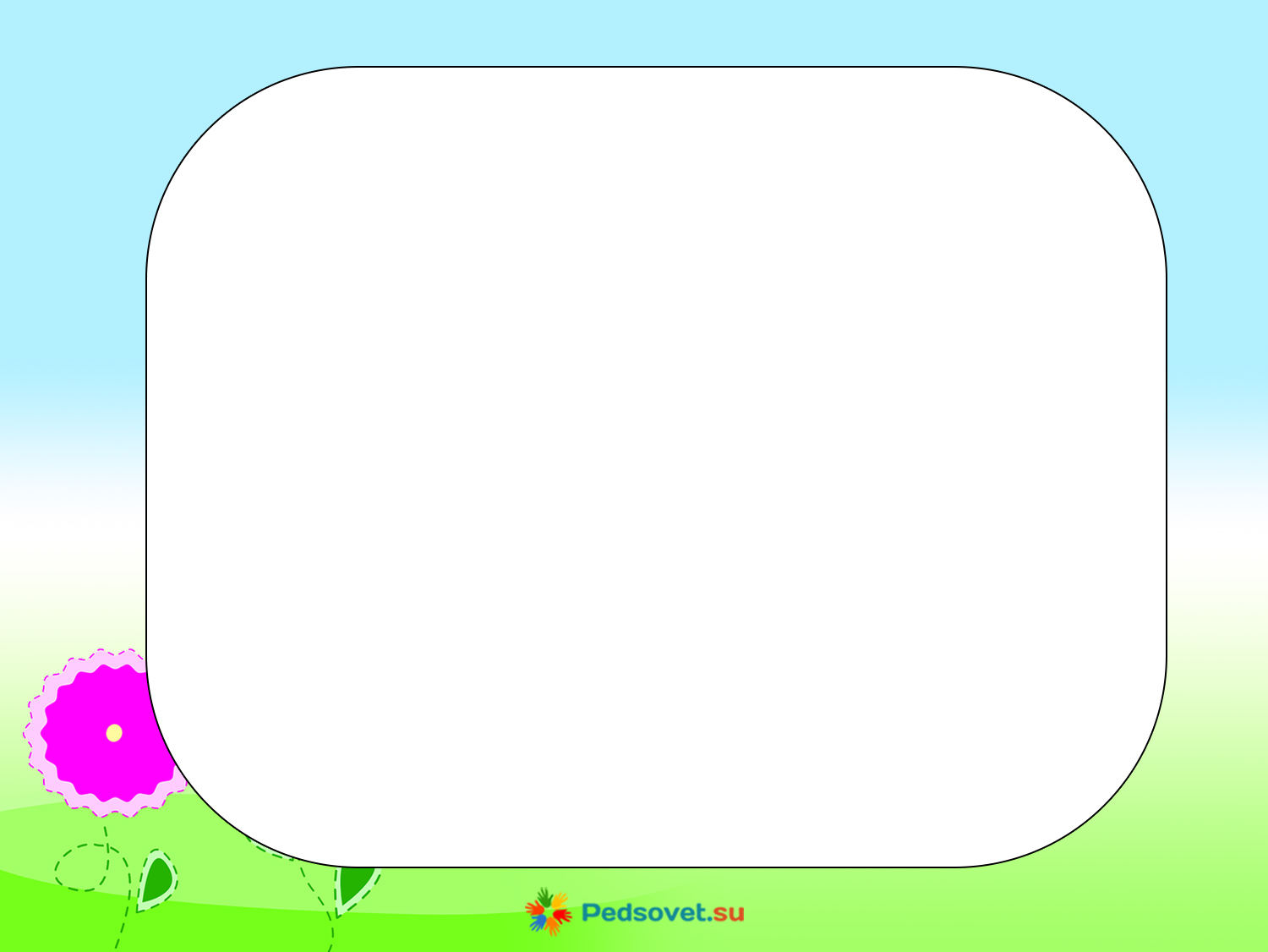 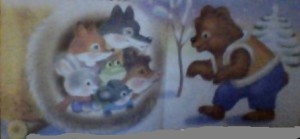 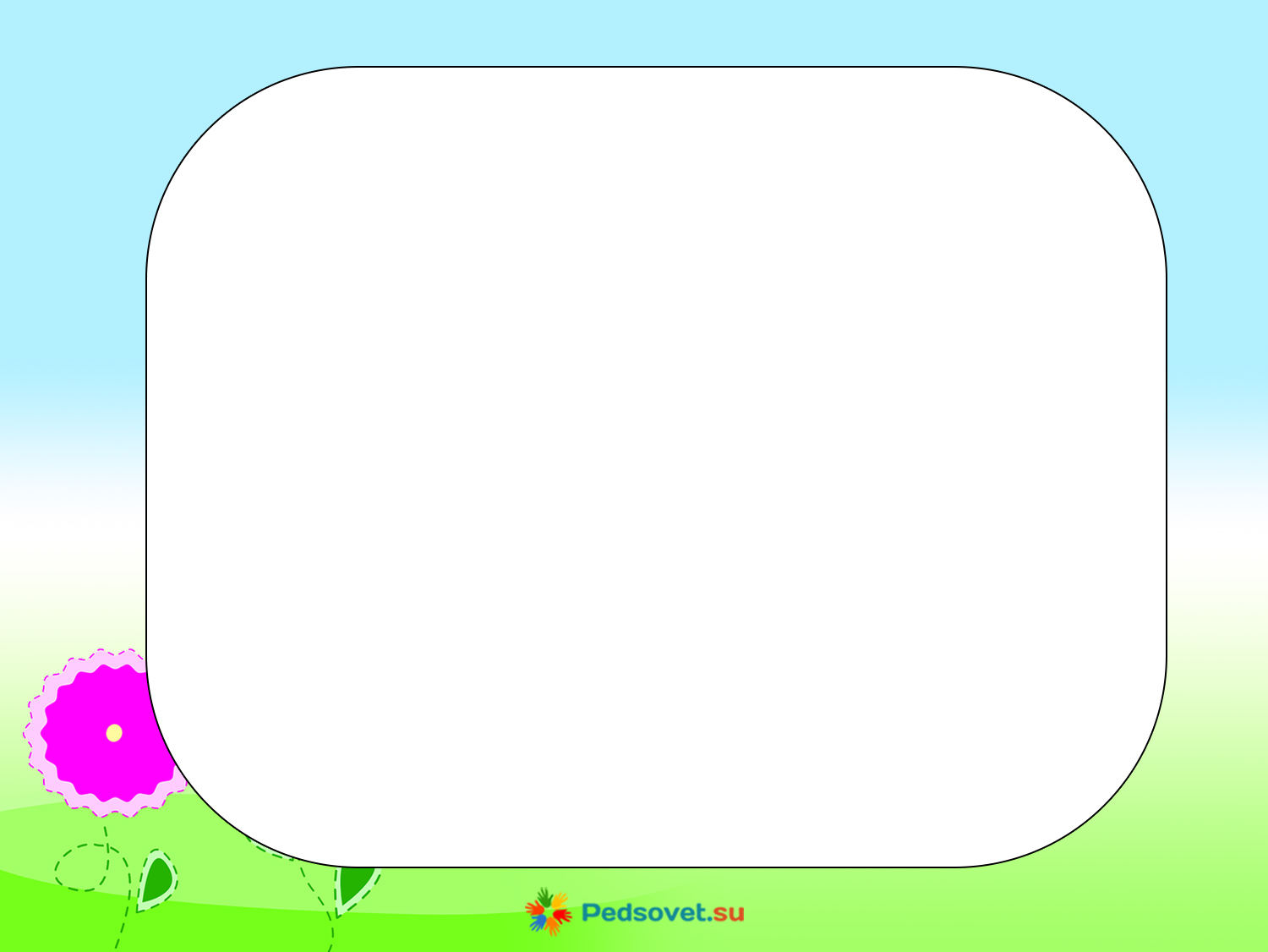 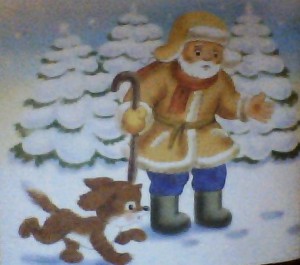 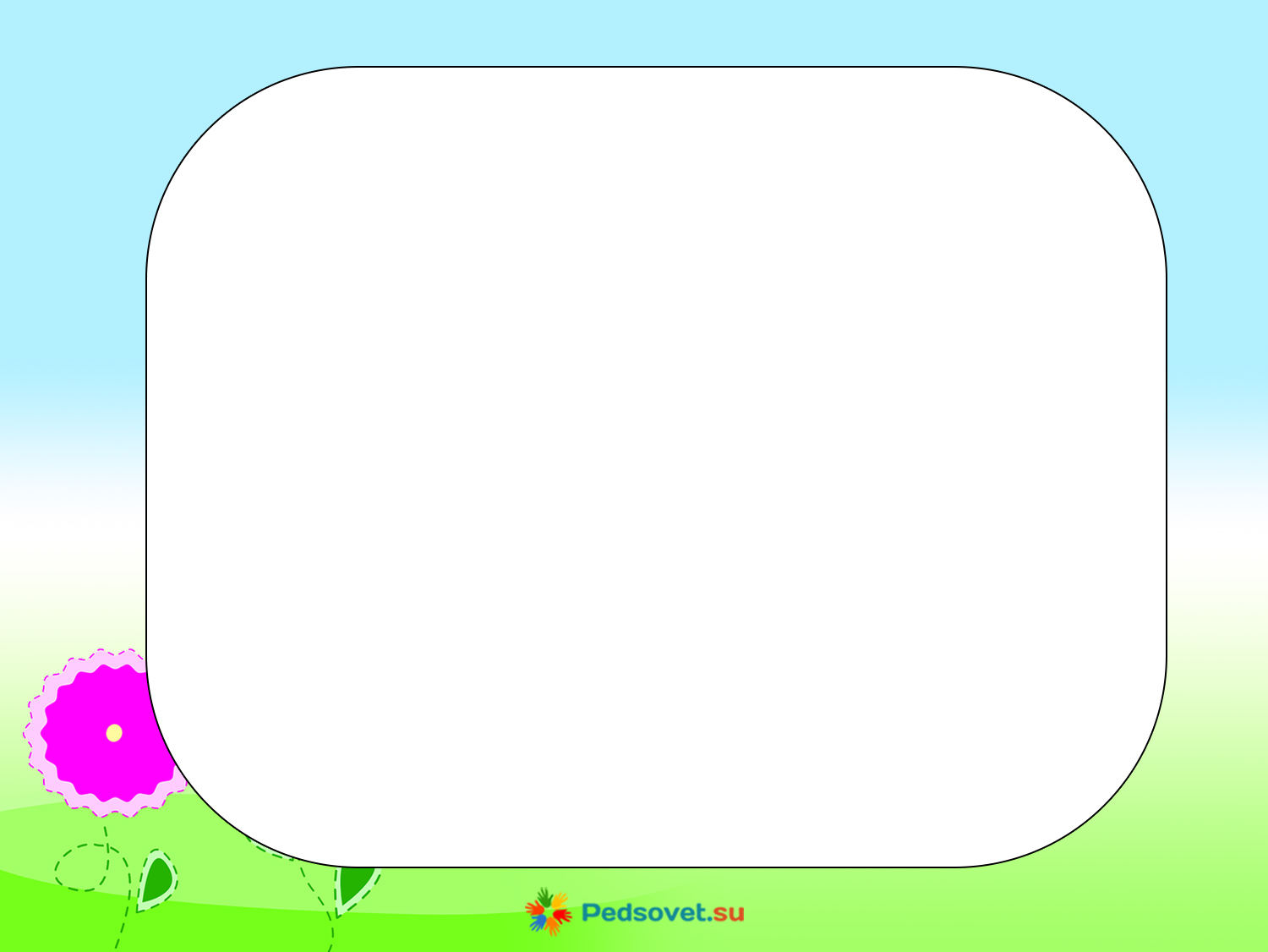 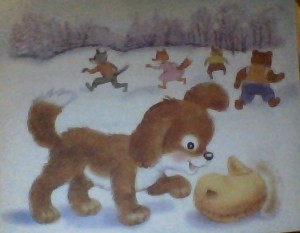 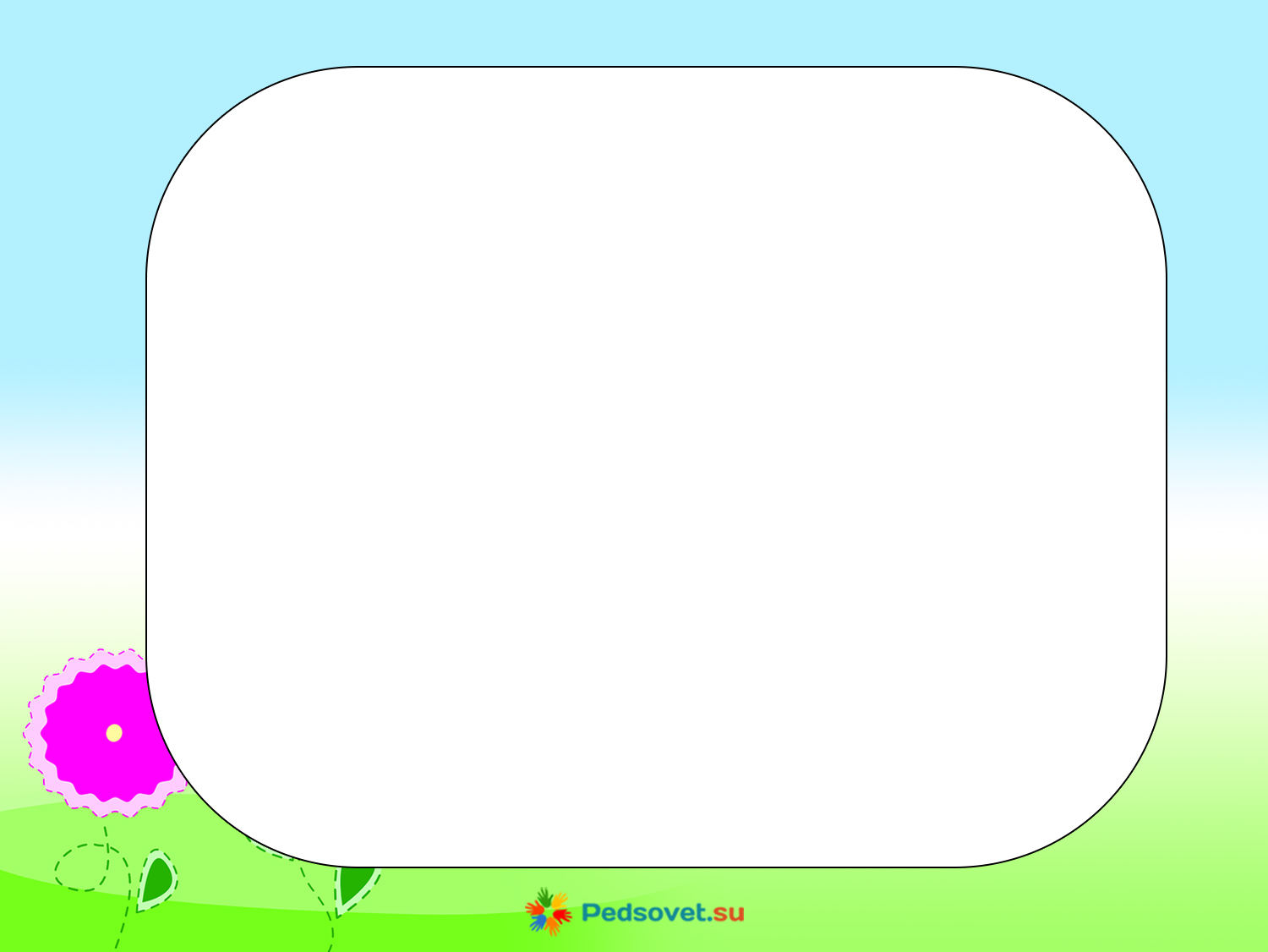 Пальчиковая игра «Ёжик»

 Добрый ѐжик, добрый ѐж (дети крутят кулачки перед собой) 
На клубочек он похож, У ежа иголки (дети сжимают и разжимают пальчики)
 Очень, очень колкие. Ёжик, ѐжик, чудачок, (дети прячут кулачки за спину) 
Где ты прячешься дружок? Покажи иголки (дети сжимают и разжимают пальчики) 
Очень, очень колкие.
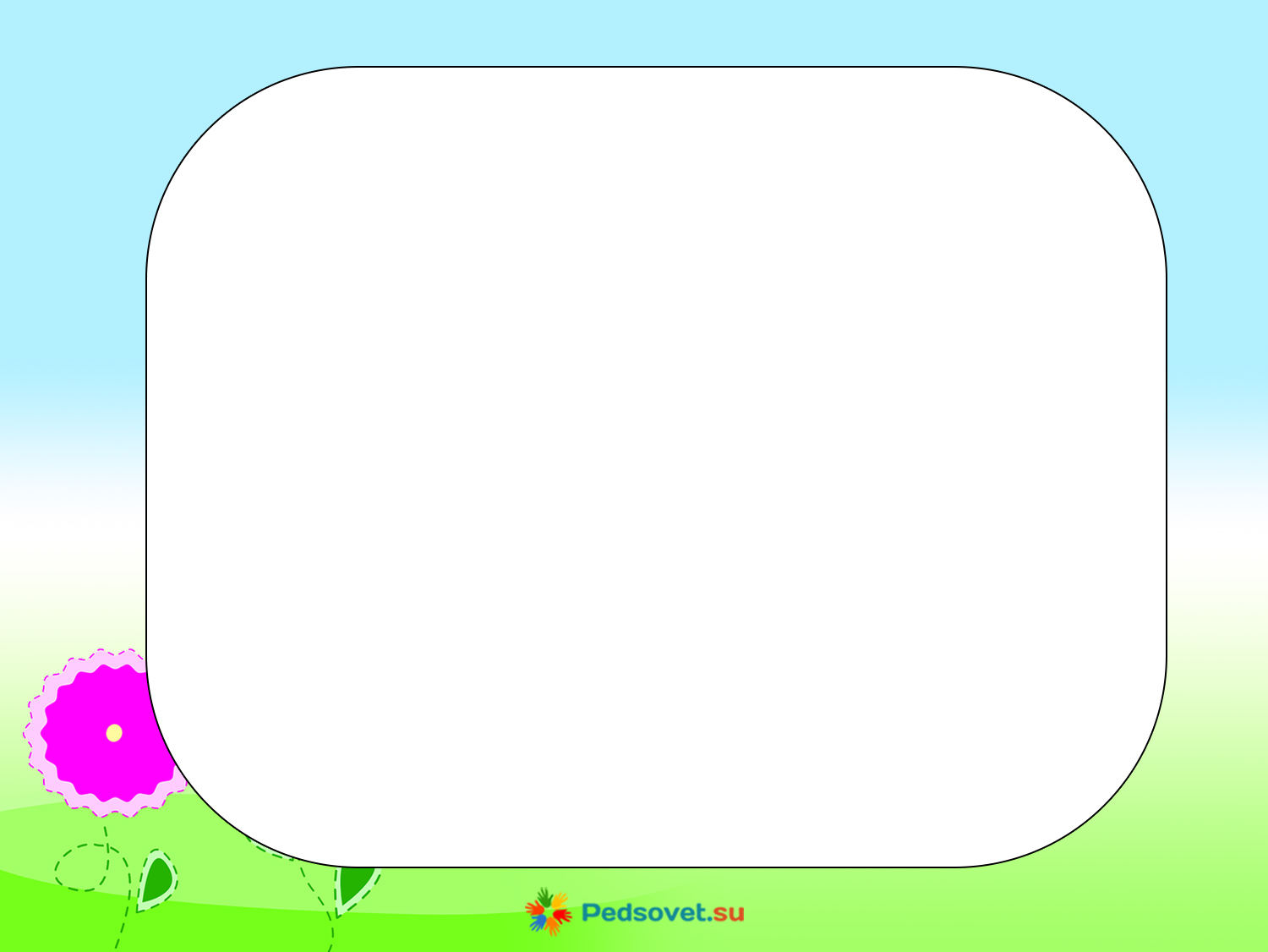 Беседа по прочитанному.
1. Как называется сказка?
2. Где звери нашли рукавичку?
3. Что говорили звери когда просились в рукавичку?
4. Назови животных которые жили в рукавички ?
5. Вспомни, какие в сказке у каждого зверька были прозвища?
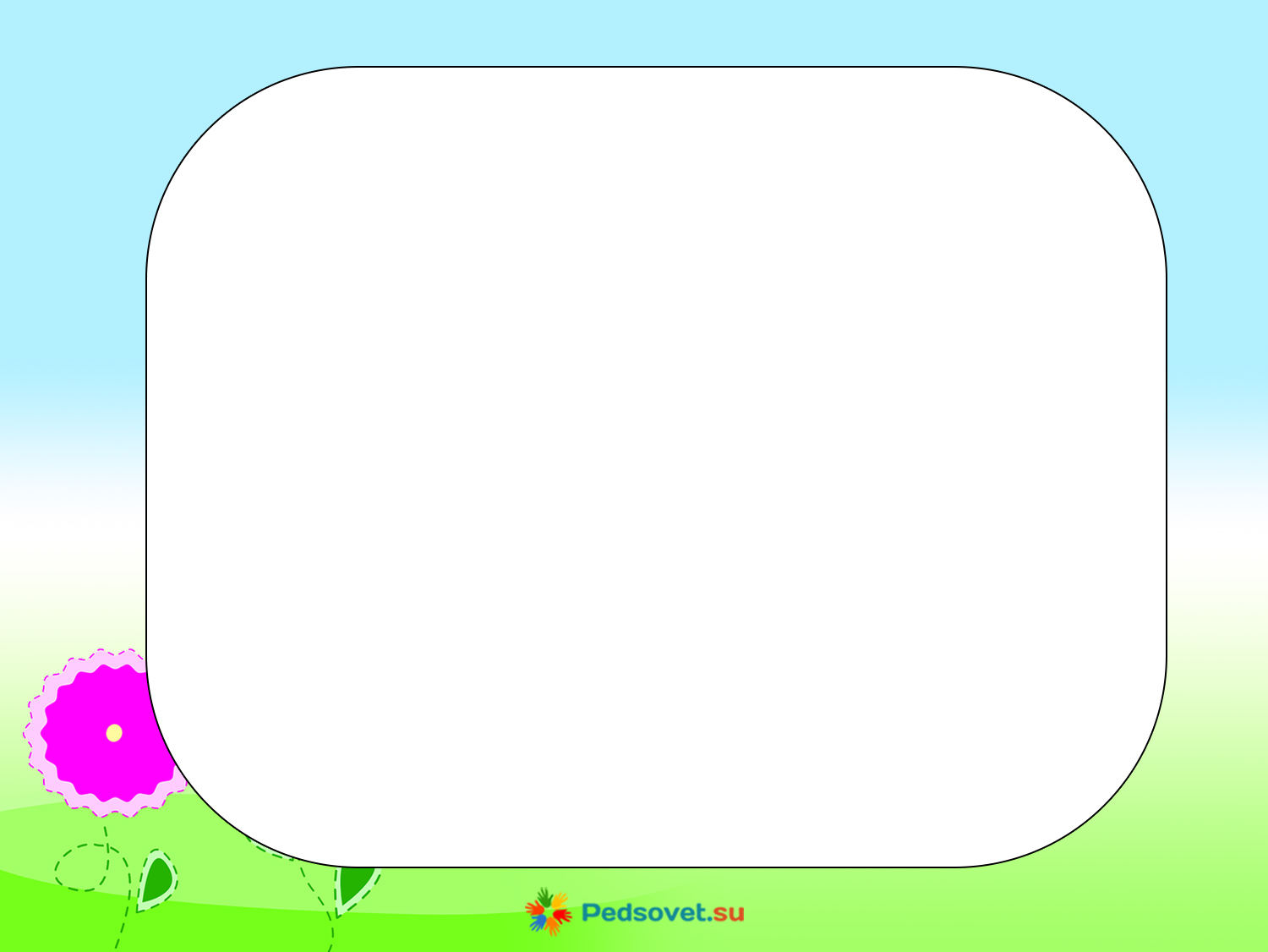 Физкультминутка.
Пройти по ссылке:
https://www.maam.ru/detskijsad/kartoteka-fizminutok-dlja-vtoroi-mladshei-grupy.html
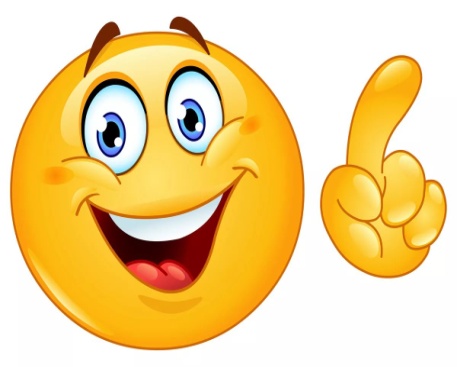 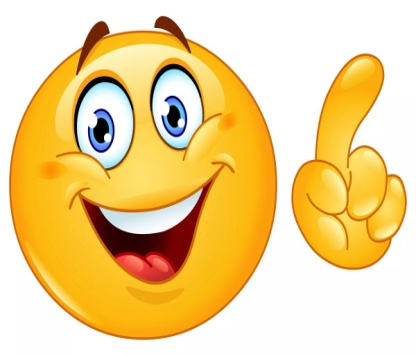 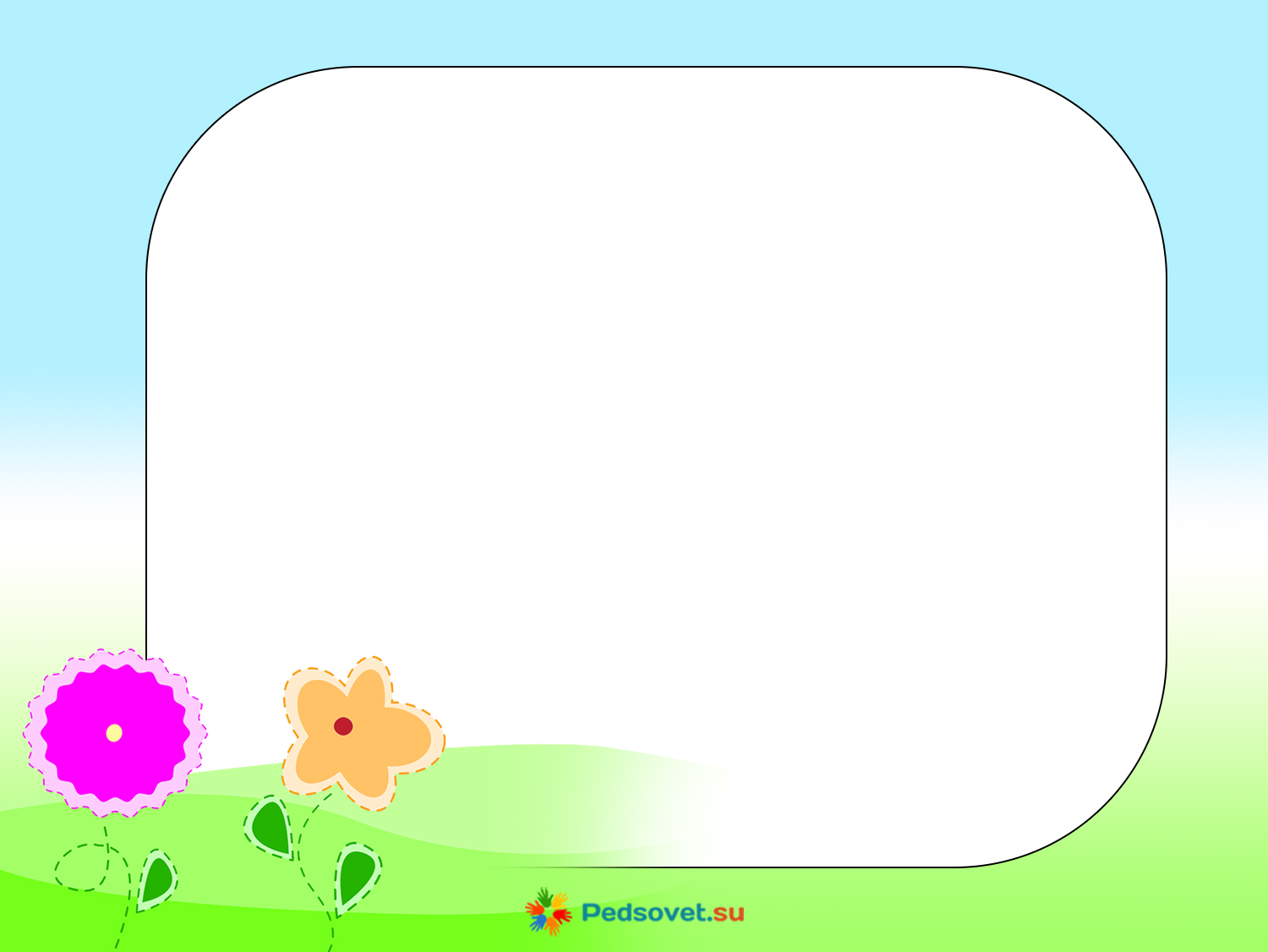 Вместе с мамой посмотри сказку
 « Рукавичка»
Переходи по ссылке:
https://www.youtube.com/
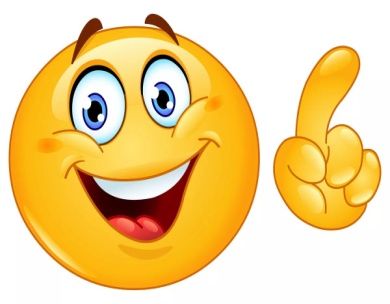 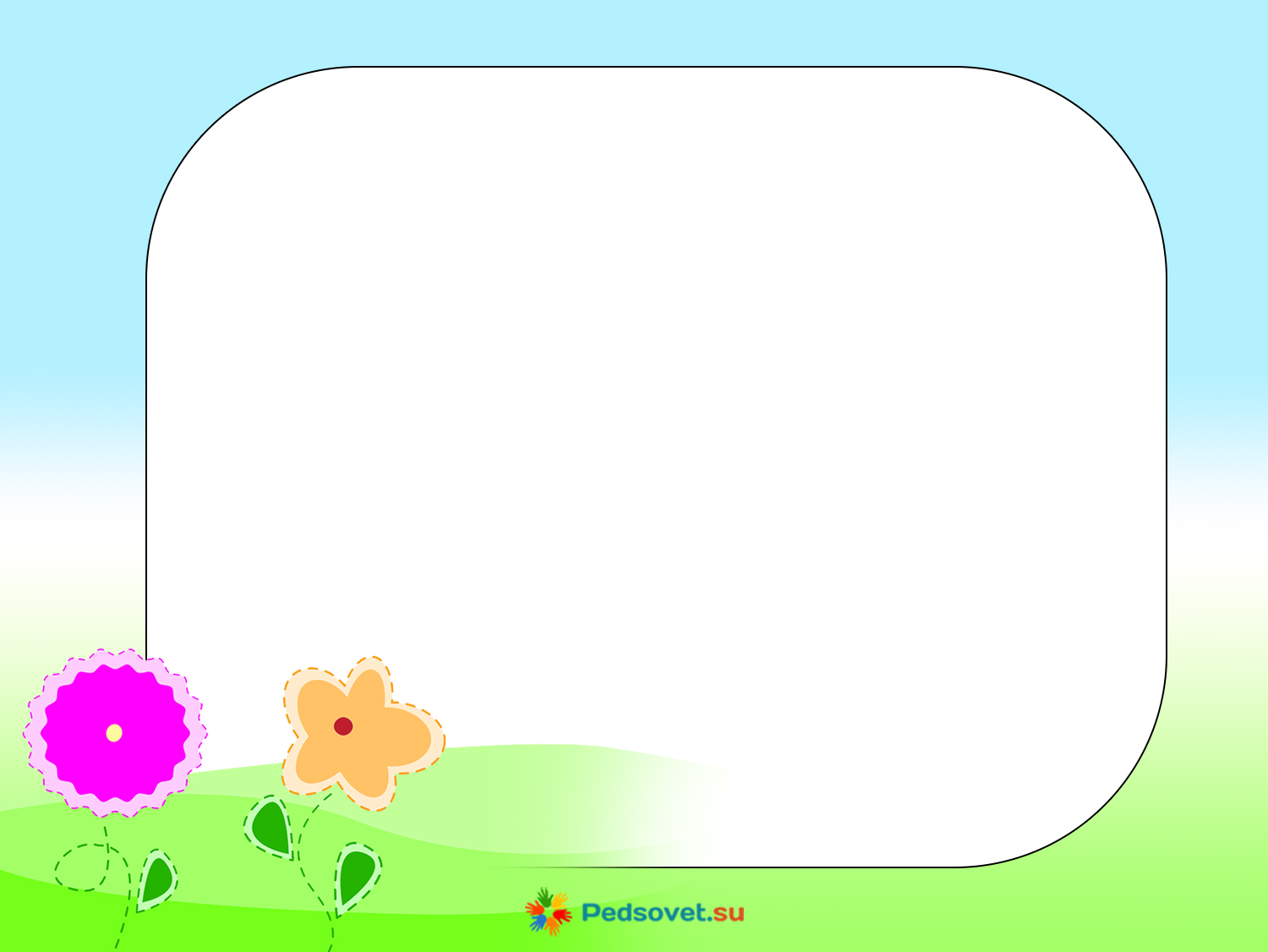 Молодец!!
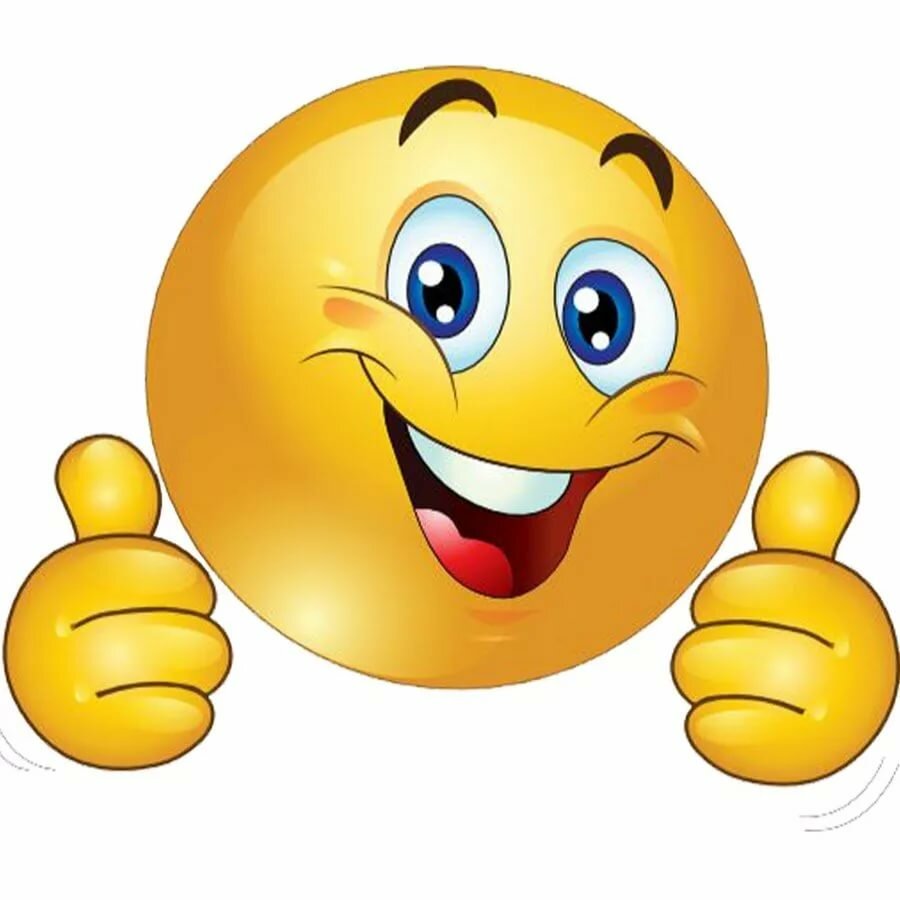